Modern Statistics for Biology
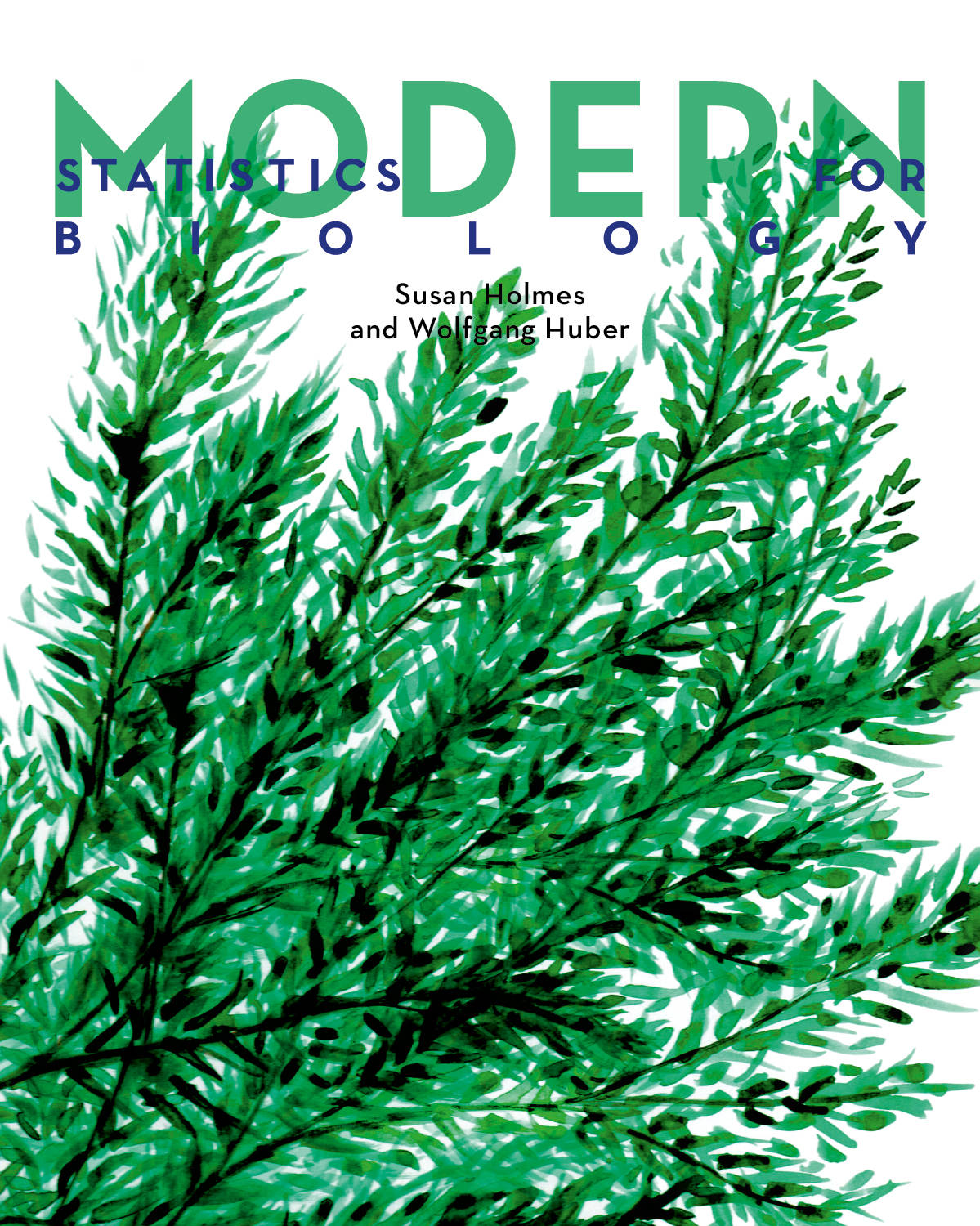 Chapter 1.
Generative Models for Discrete Data
Presenter
Jihoon Kim
2023.07.18
https://web.stanford.edu/class/bios221/book/01-chap.html
1
Introduction
In molecular biology, many situations involve counting events
How many codons use a certain RNA sequence?
How many point mutations are present in a patient?
These counts give us discrete variables, as opposed to continuous variables such as mass
If we know the rules of biological events, we can generate the probabilities of events by computations and standard probability laws
This is a top-down approach based on deduction and our knowledge of how to manipulate probabilities
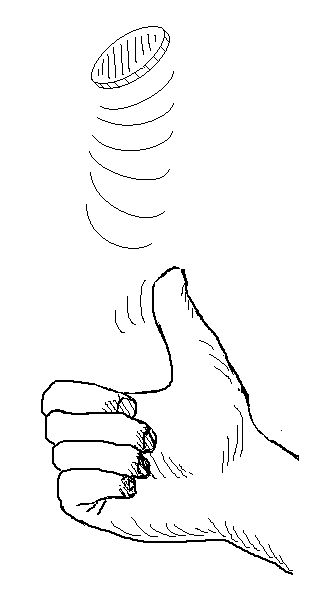 2
1.1. Goals for the Chapter
Learn how to obtain the probabilities of all possible outcomes from a given model and see how we can compare the theoretical frequencies with those observed in real data
Explore a complete example of how to use the Poisson distribution to analyze data on epitope detection
See how we can experiment with the most useful generative models for discrete data
Poisson, binomial, multinomial
Use the R functions for computing probabilities and counting rare events
Generate random numbers from specified distributions
3
1.2. A Real Example
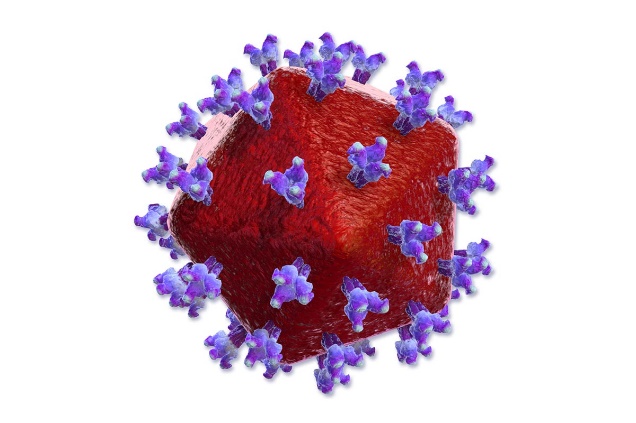 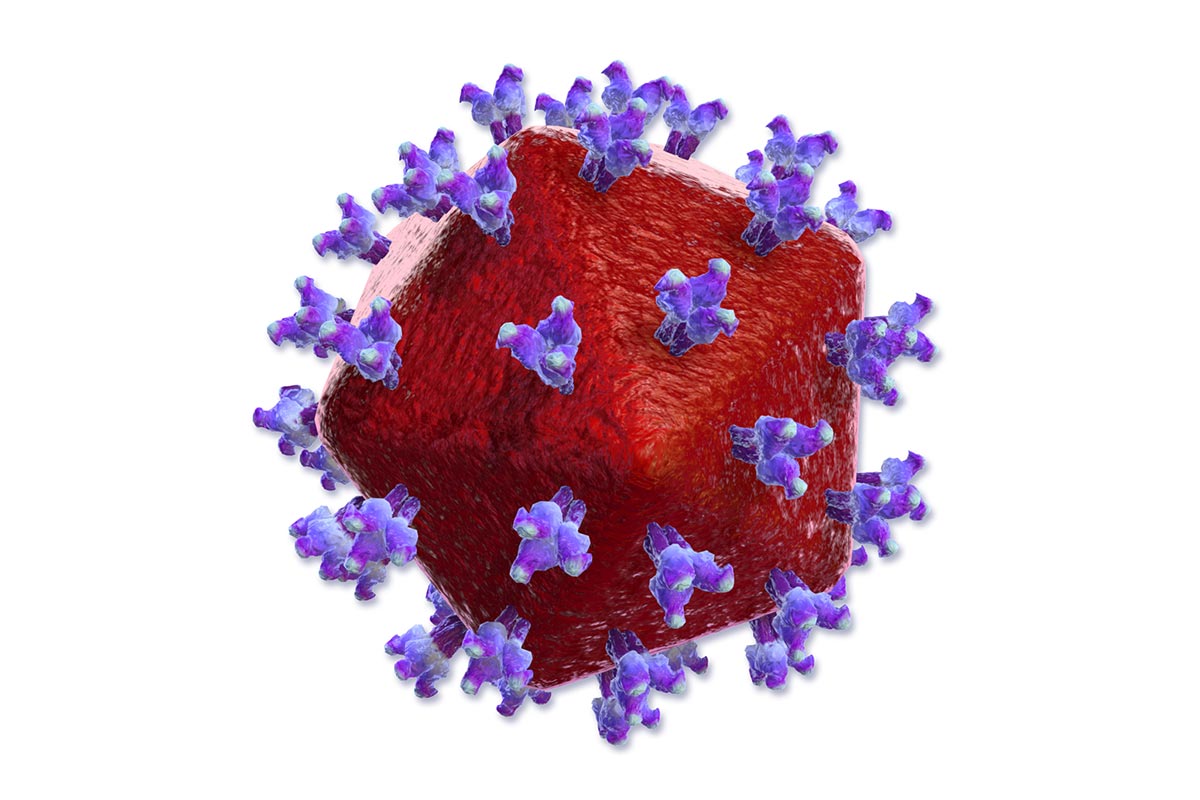 Replication
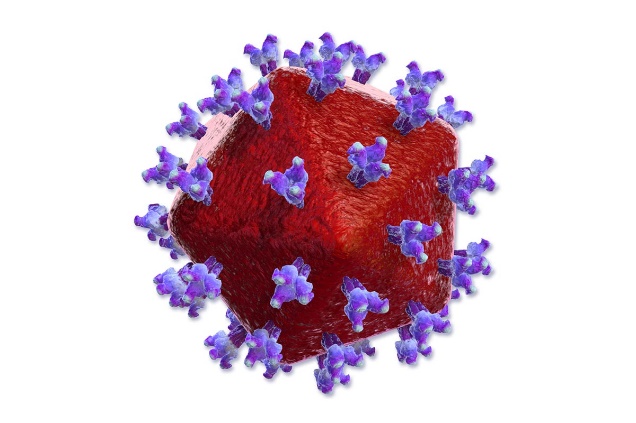 Mutation Rate
5 * 10-4 per nt per rep.
HIV (Human Immunodeficiency Virus)
Genome Size: About 104 (10,000)
5 * 10-4 * 104
The number of mutations over one replication cycle will be close to 5
4
Africa CDC, HIV (Human Immunodeficiency Virus), https://africacdc.org/disease/hiv-human-immunodeficiency-virus/
1.2. A Real Example
Poisson Distribution
The discrete probability distribution that expresses the probability of a given number of events occurring in a fixed interval of time or space
All events occur with a known constant mean rate (λ) and independently of the time since the last event
How often 3 mutations could occur under the Poisson(5) model?
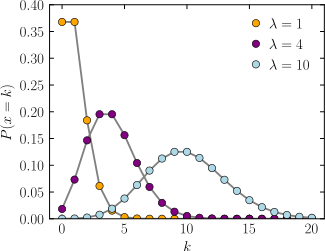 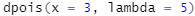 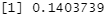 Probabilities of 0~12 mutations under the Poisson(5) model
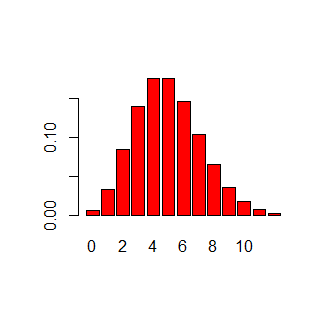 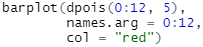 5
Wikipedia, Poisson distribution, https://en.wikipedia.org/wiki/Poisson_distribution
1.3. Using Discrete Probability Models
Point mutation is a binary event
Two possible outcomes (Yes, No) are called the levels of the categorical variable
However, some events are non-binary events
Genotypes in a diploid organism (AA, Aa, aa; 3 levels)
The number of codons formed of 3 nucleotides (43 = 64 levels)

In R, factors are a special encoding for categorical variables
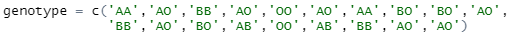 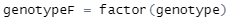 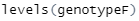 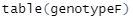 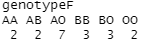 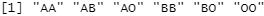 6
1.3.1. Bernoulli Trials
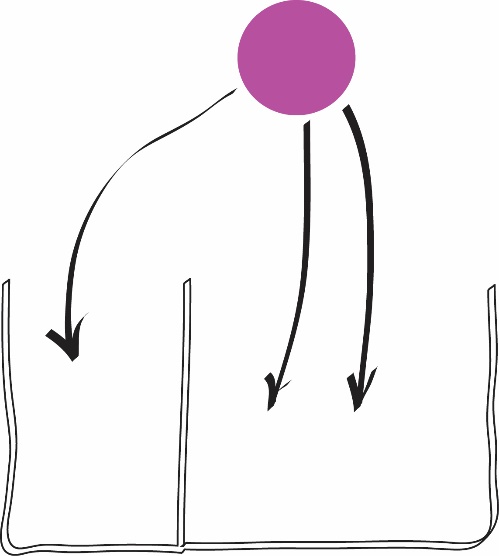 Bernoulli trials are the events that give 2 possible outcomes
Events with equal probabilities: Coin Toss
Events with unequal probabilities: Ball Drop
Bernoulli trials in R (Ball Drop)
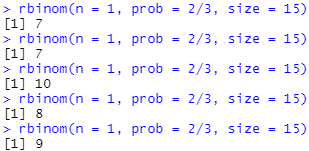 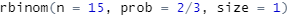 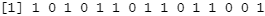 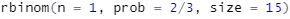 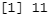 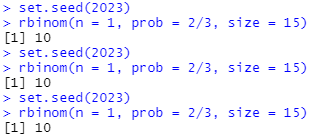 n: number of trials
prob: probability of event
size: number of balls
7
1.3.2. Binomial Success Counts
Probability mass distribution of Bernoulli trials
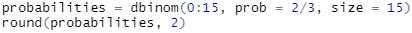 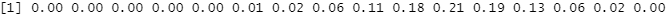 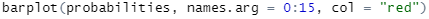 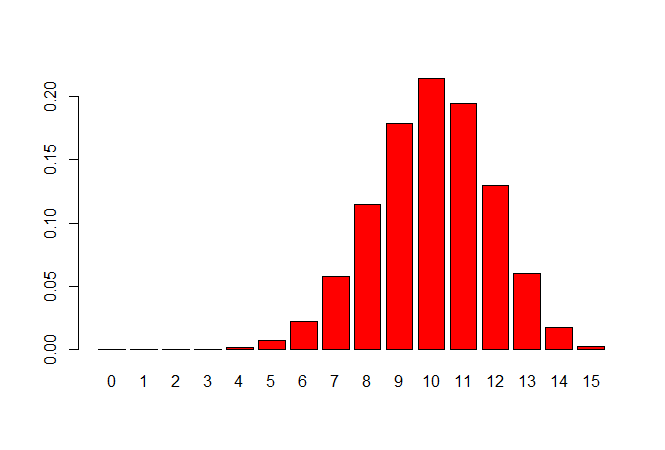 8
1.3.3. Poisson Distributions
When the probability of p is small and the number of trials n large, the binomial distribution B(n, p) can be approximated by a simpler Poisson distribution with rate parameter λ = n * p
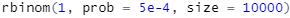 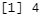 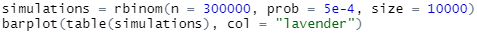 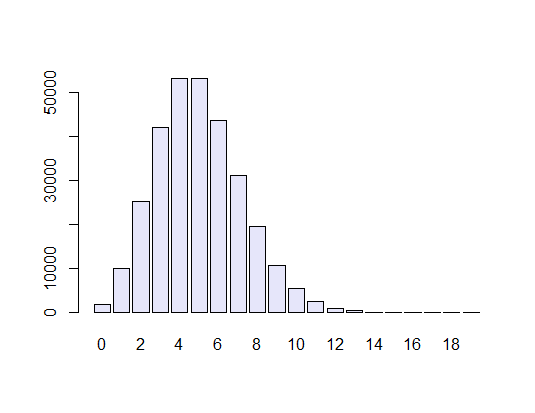 9
1.3.4. A Generative Model for Epitope Detection
When testing certain pharmaceutical compounds, it is important to detect proteins that provoke an allergic reaction
Detecting the epitopes makes it possible to find allergy-provoking proteins
Epitope: The molecular sites that are responsible for such reactions

ELISA (Enzyme-Linked ImmunoSorbent Assay)
ELISA is used to detect specific epitopes at different positions along a protein
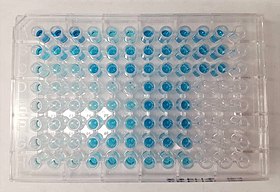 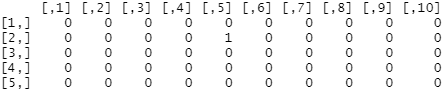 ...
Factor Form
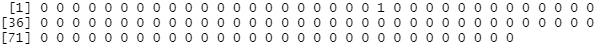 10
1.3.4. A Generative Model for Epitope Detection
ELISA result of 1 patient
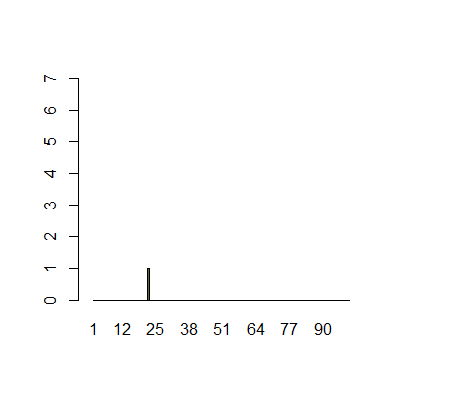 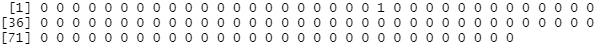 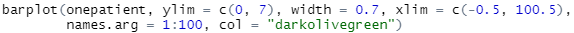 ELISA result of 50 patients
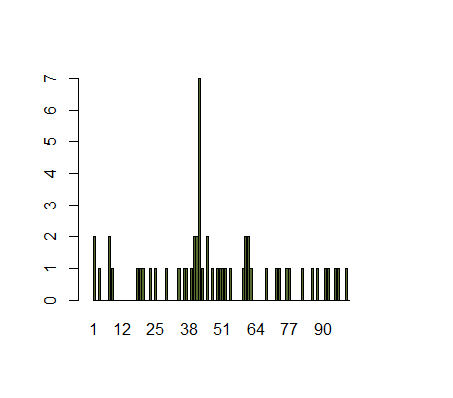 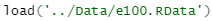 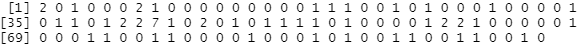 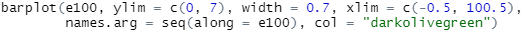 11
1.3.4. A Generative Model for Epitope Detection
What are the chances of seeing a value as large as 7, if no epitope is present?

The false positive rate of ELISA is 0.01, thus, in 50 patients, the expected value is 0.5
At any given position, the sum of the 50 observed variables has a Poisson distribution (λ = 0.5)

The chance of seeing a value as large as 7, if no epitope is present, is calculated as:
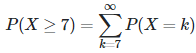 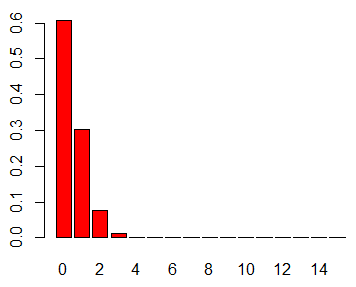 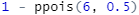 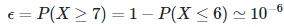 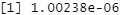 12
1.3.4. A Generative Model for Epitope Detection
Ordering
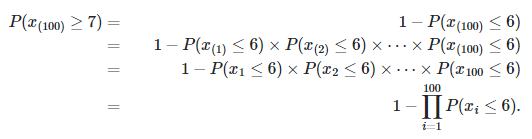 Because all events are independent,
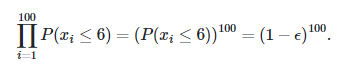 13
1.3.4. A Generative Model for Epitope Detection
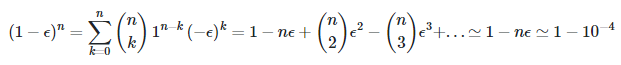 The probability of seeing a number of hits as large or larger than 7 in the 100 positions is 10-4 approximately
This value is smaller than the standard significance (0.05, 0.01, 0.001), so the null hypothesis is rejected
Null hypothesis: There is no epitope when the number of hits as large or larger than 7
14
1.3.4. A Generative Model for Epitope Detection
Probabilities also can be computed by simulation
Monte Carlo method
Computational algorithms that rely on repeated random sampling
Trial
Positions
Rate Parameter
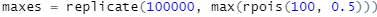 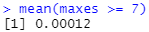 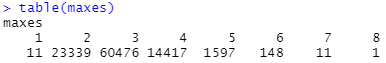 This is an example of probability or generative modeling
All the parameters are known, and the mathematical theory allows us to work by deduction in a top-down fashion
In a more realistic situation, we have to use statistical modeling (Chapter 2)
15
1.4. Multinomial Distributions: The Case of DNA
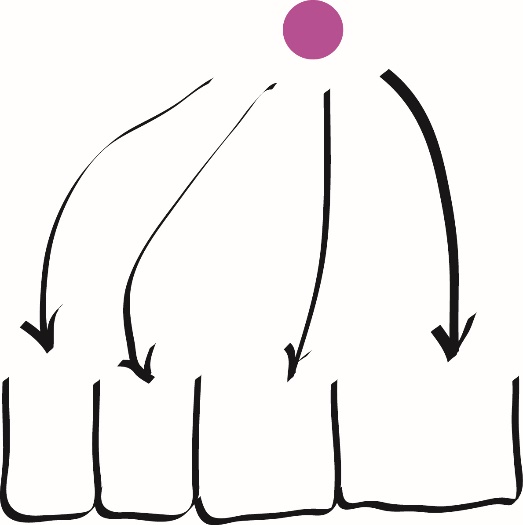 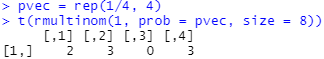 16
1.4.1. Simulating for Power
The term "Power" in statistics is the probability of detecting something if it is there
Also called "True Positive Rate"
pvec
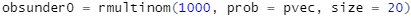 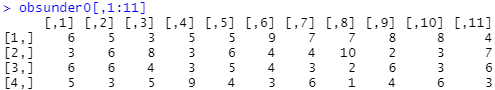 17
1.4.1. Simulating for Power
Example of calculating the power of the test
To test that the observed values follow the expected values, the stat function with the sum of the squares is defined
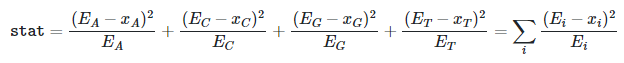 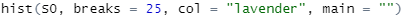 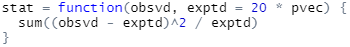 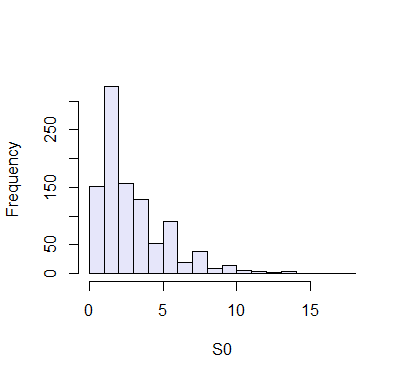 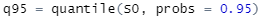 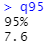 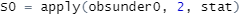 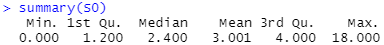 18
1.4.1. Simulating for Power
Example of calculating the power of the test
If the stat is larger than 7.6 in real data, the null hypothesis will be rejected
New simulations are generated come from an unfair process
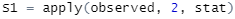 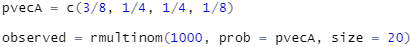 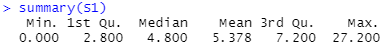 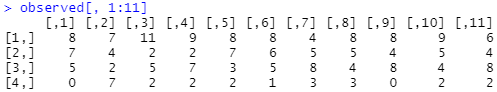 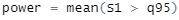 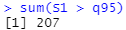 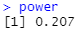 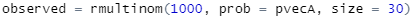 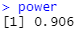 19
1.5. Summary of Chapter
Basic distributions to compute probabilities of various discrete events

Bernoulli distribution
To compute a probability of a single binary trial
Binomial distribution
To compute probabilities of multiple binary trials
Poisson distribution
A special form of binomial distribution when p is small & n is large
Multinomial distribution
To compute probabilities for discrete events that have more than two possible levels
20